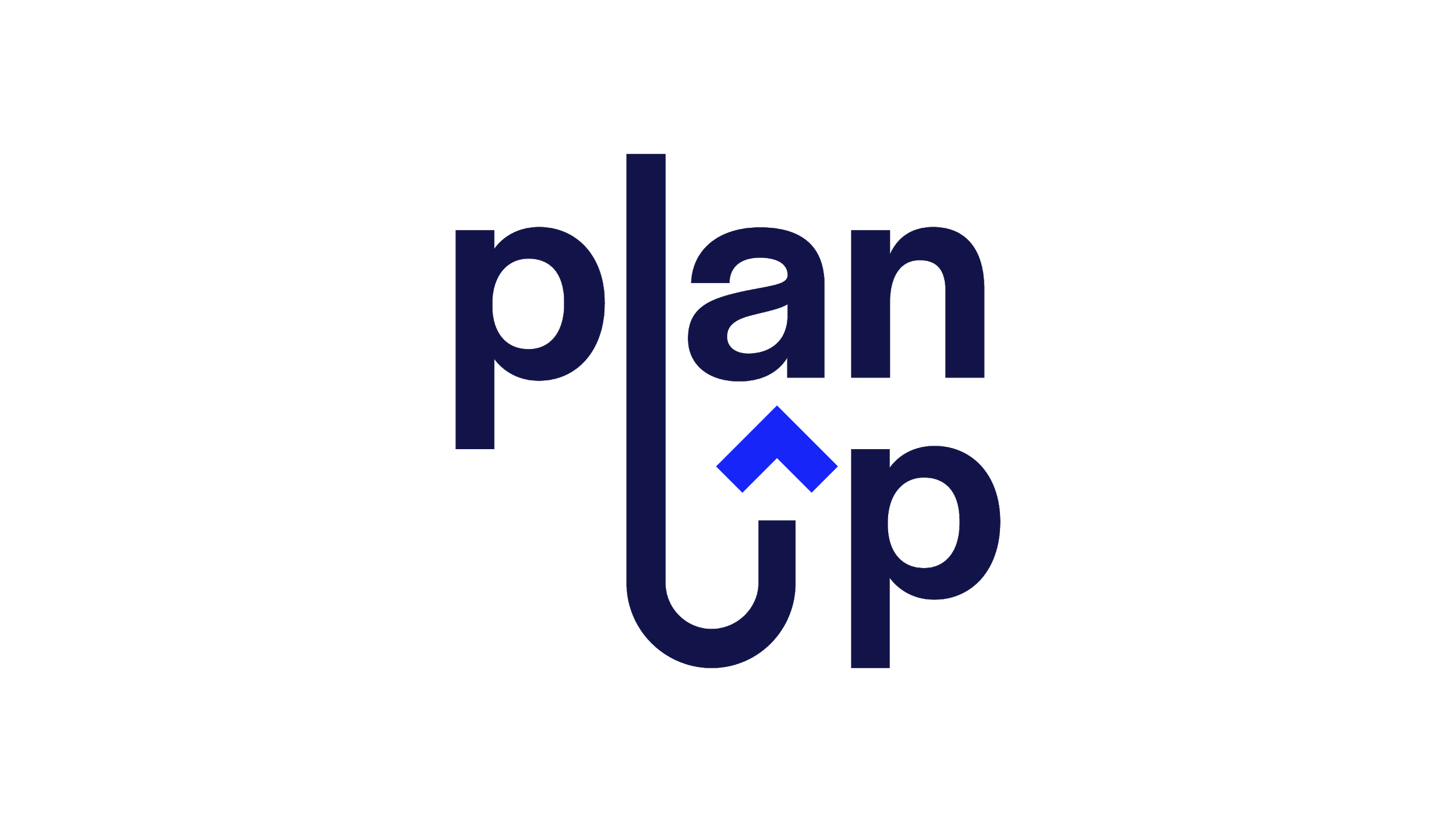 How Green are the Recovery Plans? 



Brussels, 23 March 2021
Daniel Sanz Martínez, Ecology and Development Foundation (ECODES) 

Spain
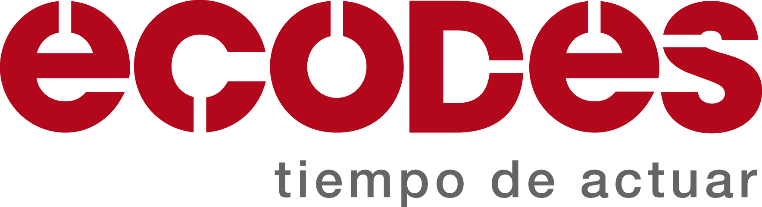 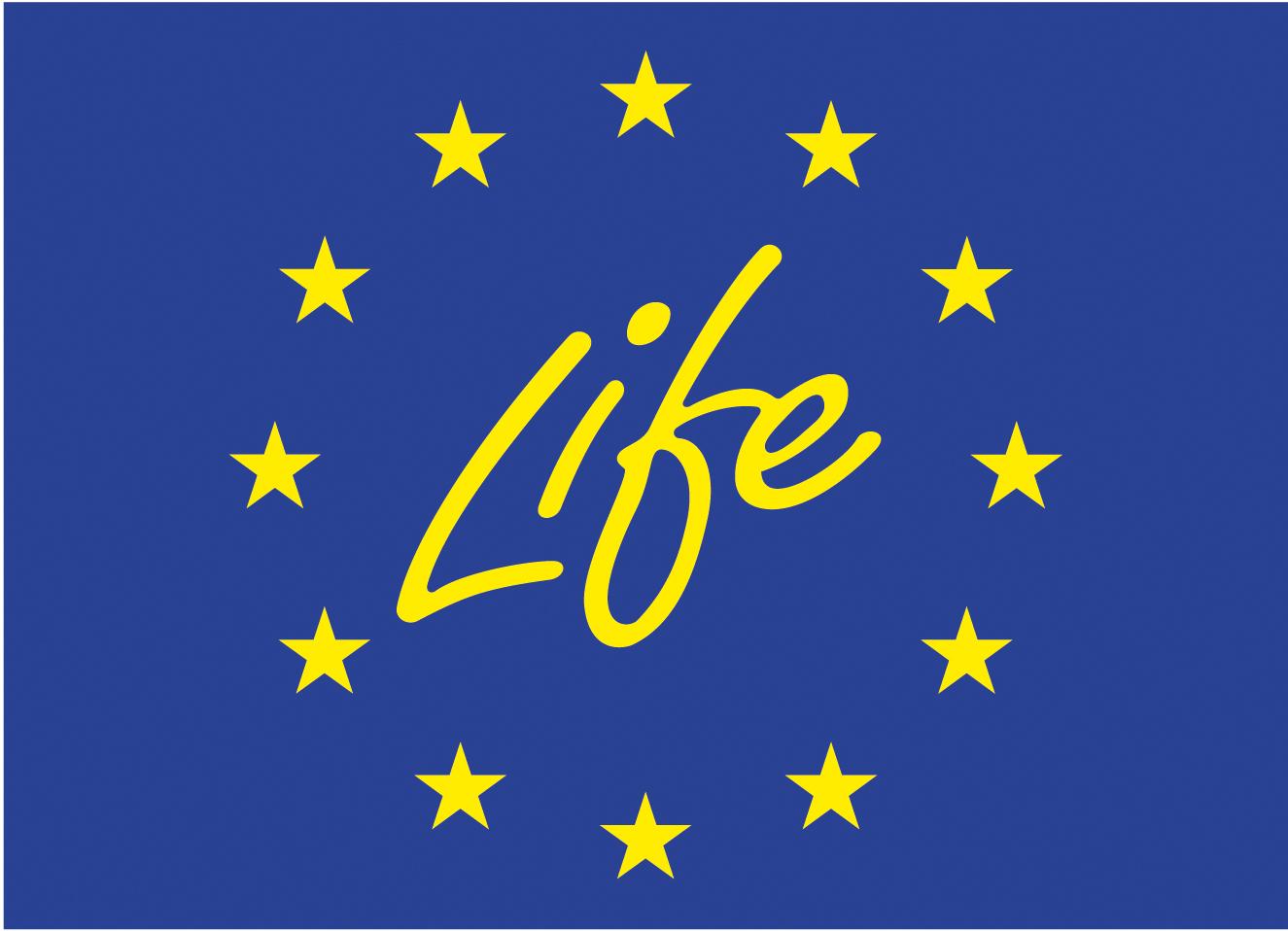 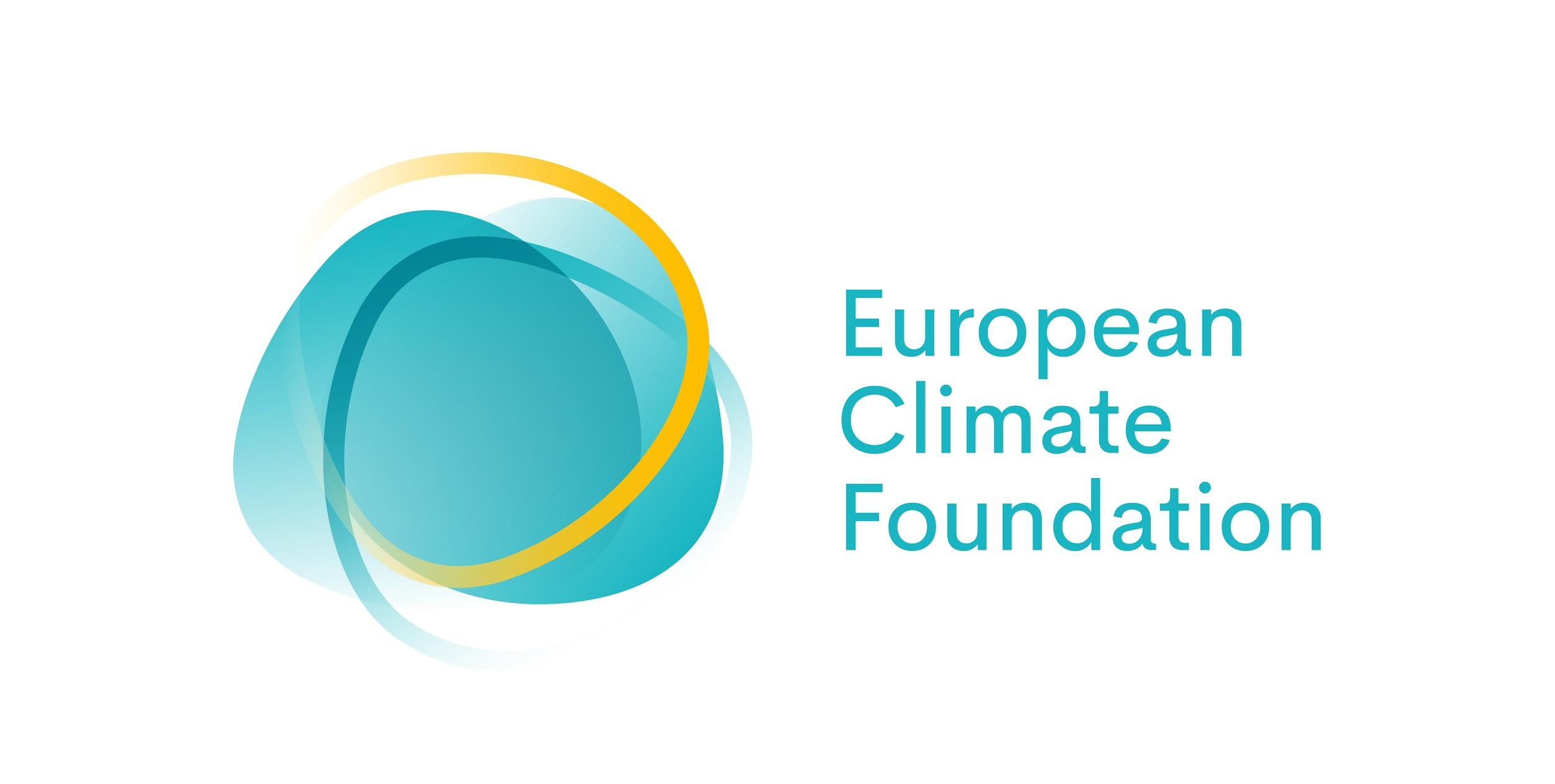 This project has received funding from the European Union’s LIFE  programme under grant agreement no. LIFE17 GIC/AT/000039
We acknowledge the support of the European Climate Foundation
SPAIN
Short overview of the Recovery Plan
Status of the Plan 


Spain presents their draft of Recovery, Transformation and Resilience Plan with 10 driving policies on October 7, 2020 

The final draft will be presented once sent to EC (April)

There is not public information about the final draft and specific projects which are being included.
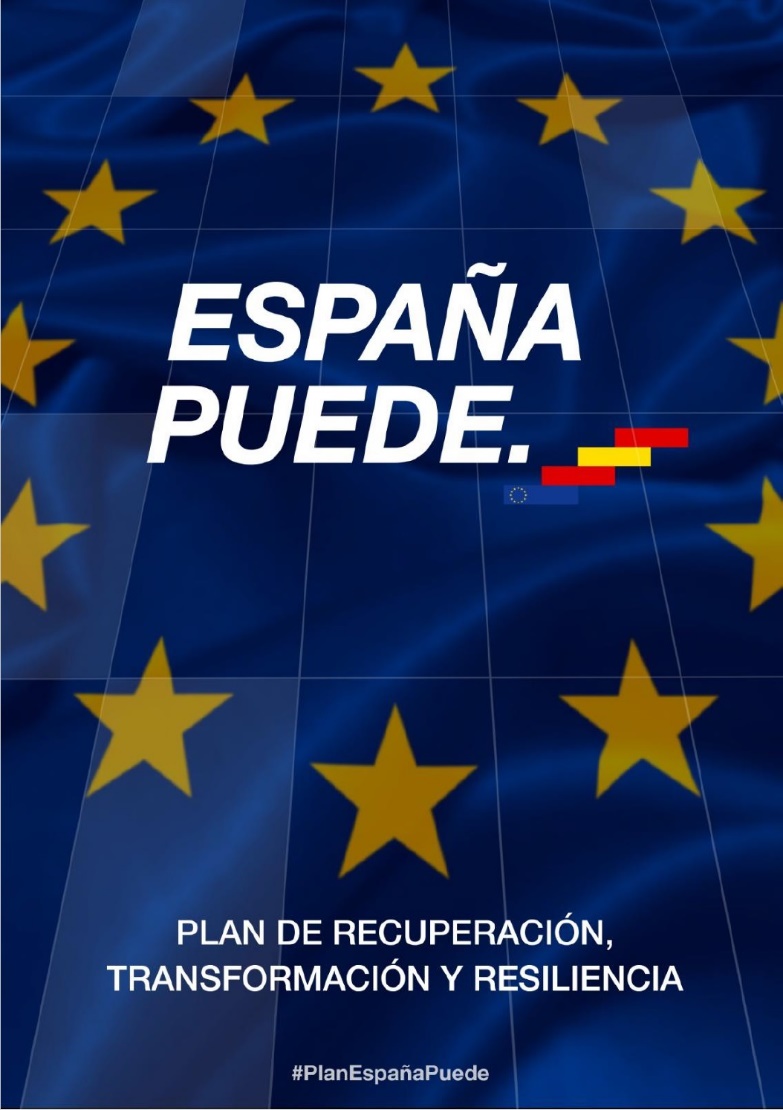 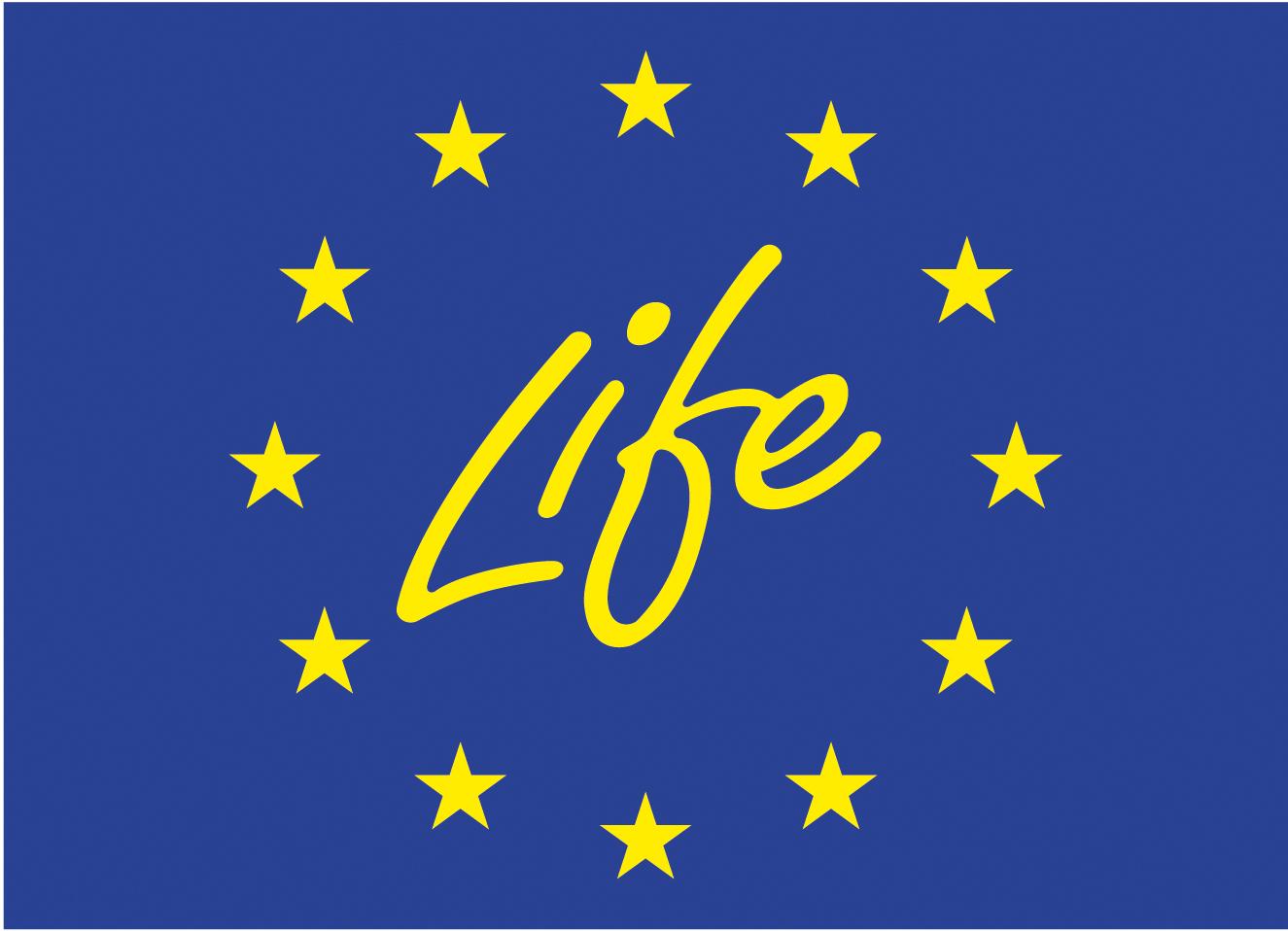 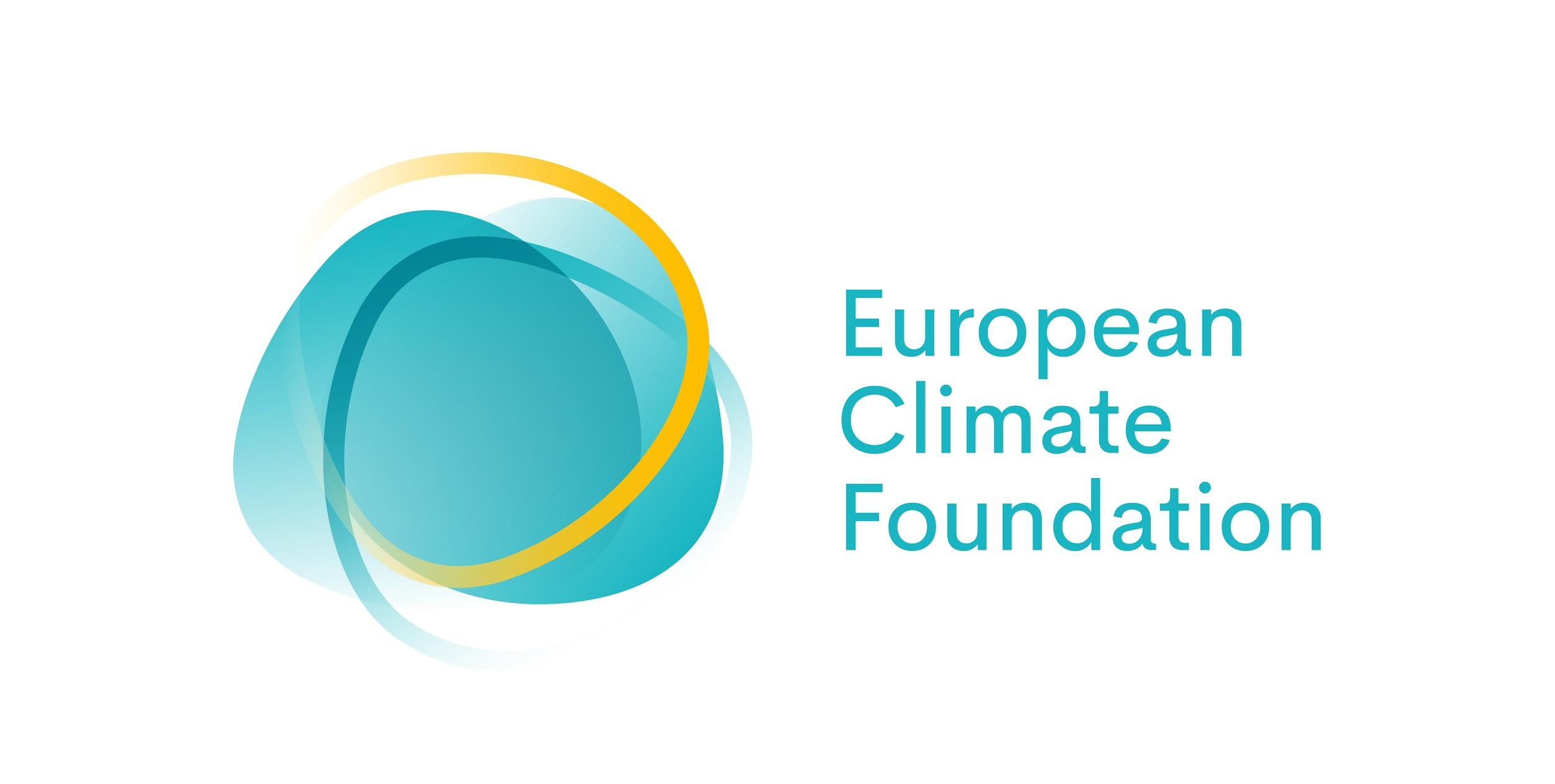 SPAIN
Short overview of the Recovery Plan
Public consultation

There has been no public consultation for its preparation, nor open participation forums 

Initially, companies, civil society and public administrations sent their project proposals to the Government on their own initiative

On December 30, the Government approved Royal Decree-Law (RDL) 36/2020 approving urgent measures for the modernization of the Public Administration and for the execution of the Recovery, Transformation and Resilience Plan

In the last four months, To guarantee the effectiveness of the Plan and ensure efficiency in the development of the different projects in relation to the driving policies and lines of action of the Recovery Plan, several Ministries launched calls for the presentation of “Manifestations of Interest" with the aim of identifying and locating solvent projects with impact and stakeholders interested in developing these actions. 

Little transparency and limiting participation and reaction is the general sensation
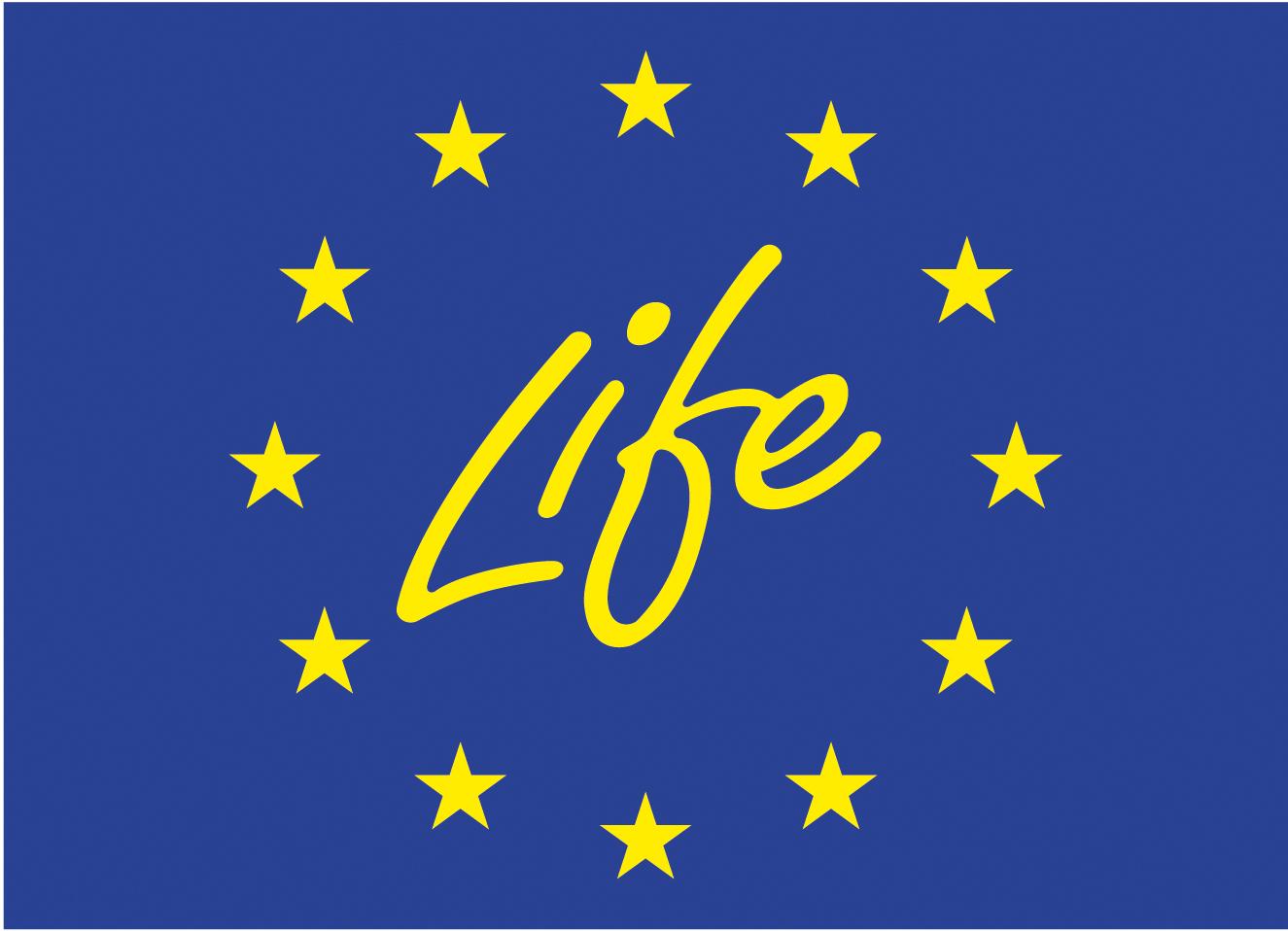 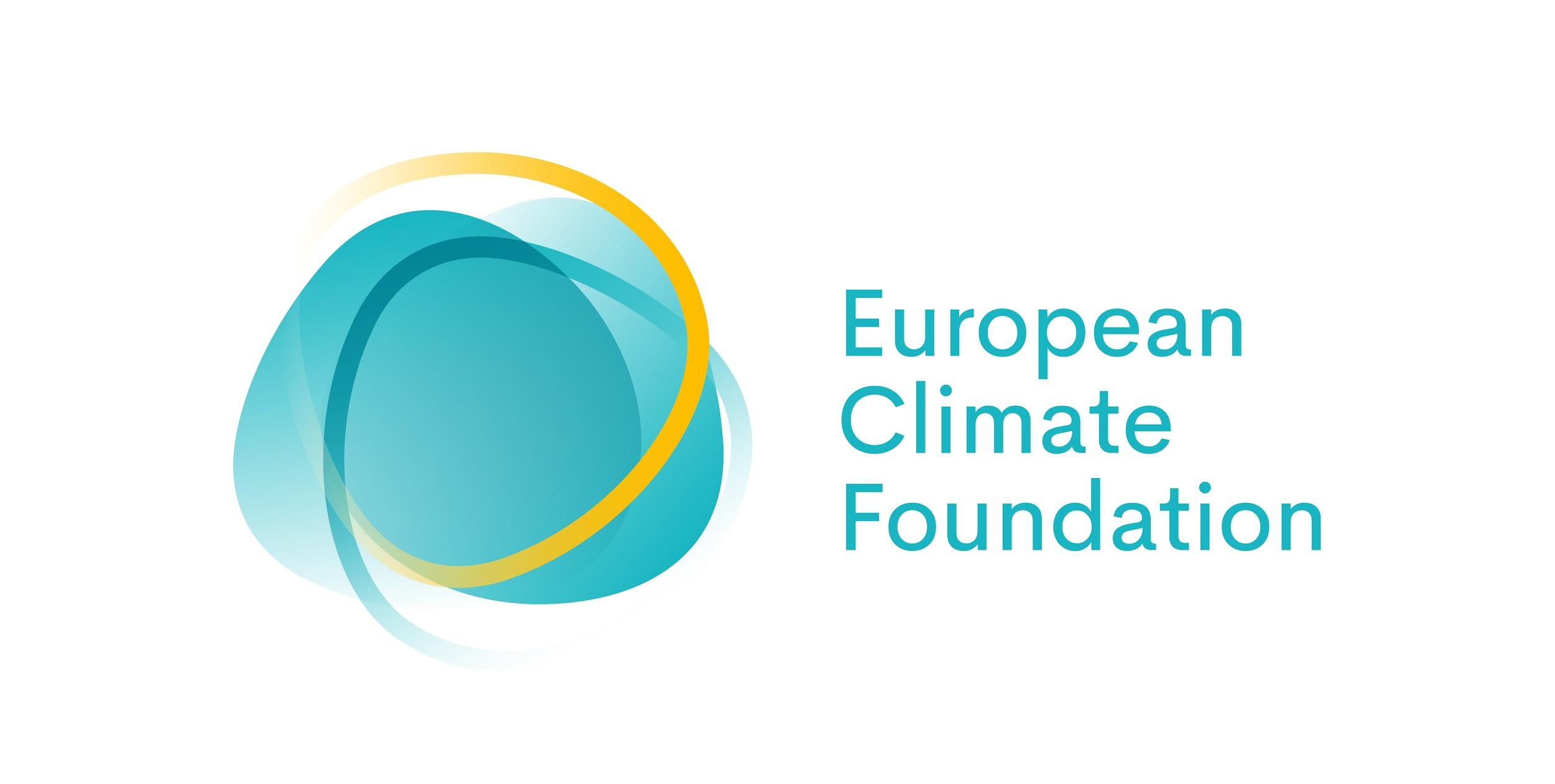 SPAIN
Short overview of the Recovery Plan
Public consultation / “Manifestations of interest”

Ministries such as the Ecological Transition and the Demographic Challenge or the Transport, Mobility and Urban Agenda, have been the most active in these calls. Some of them have been about…
A confidential policy about projects presented by stakeholders is in place

As far as we know, only the Industry, Commerce and Tourism Ministry have published a press release with information about one of their “manifestations of interest”. According to it, more than 750 projects were presented with almost 30,000 M€ of investment
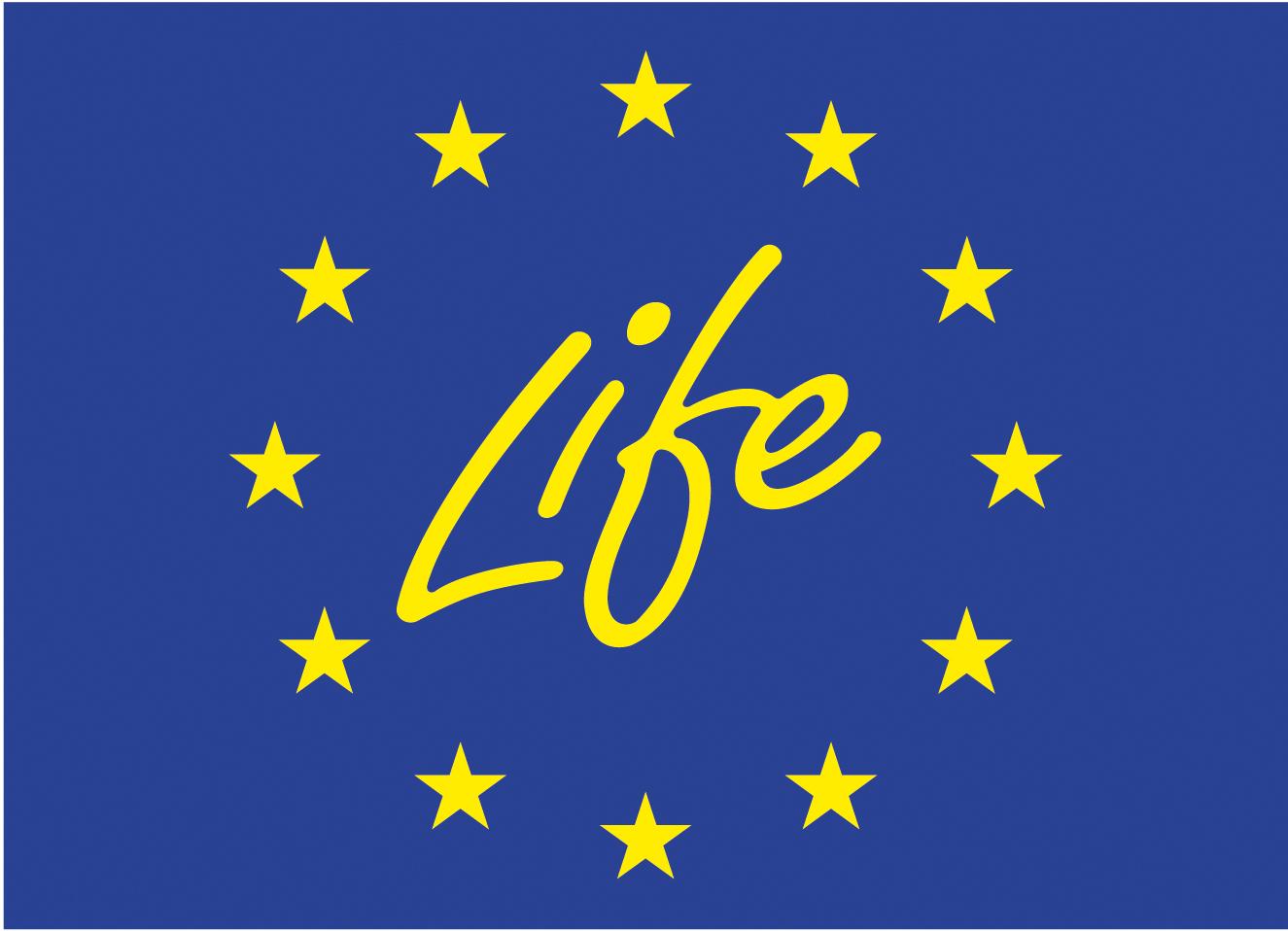 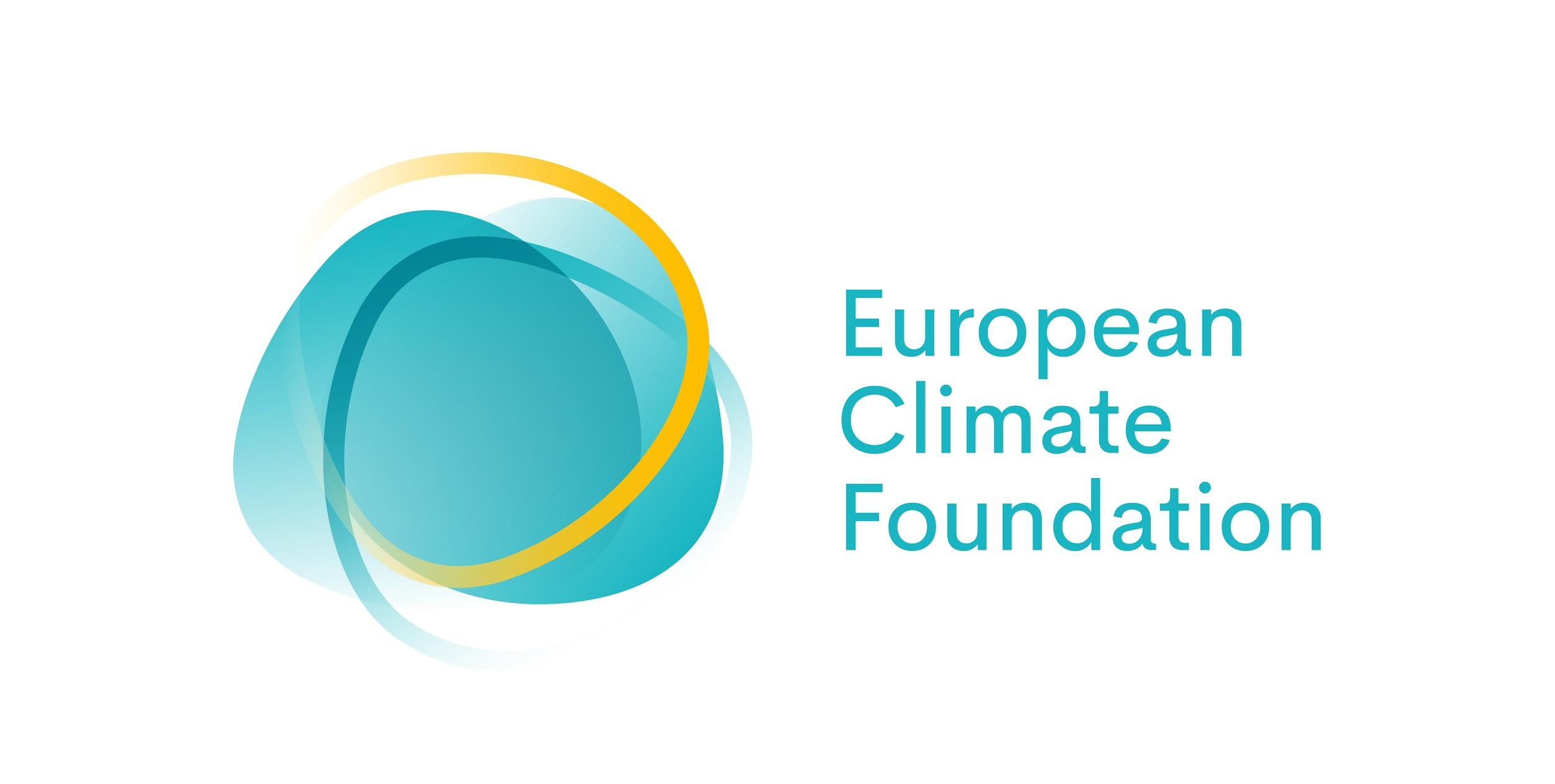 SPAIN
Short overview of the Recovery Plan
In relation with the transport, buildings and agriculture sectors…

This sectors appear in the draft of Spanish Recovery Plan but there is not detailed specific information. They are included in different driving policies.
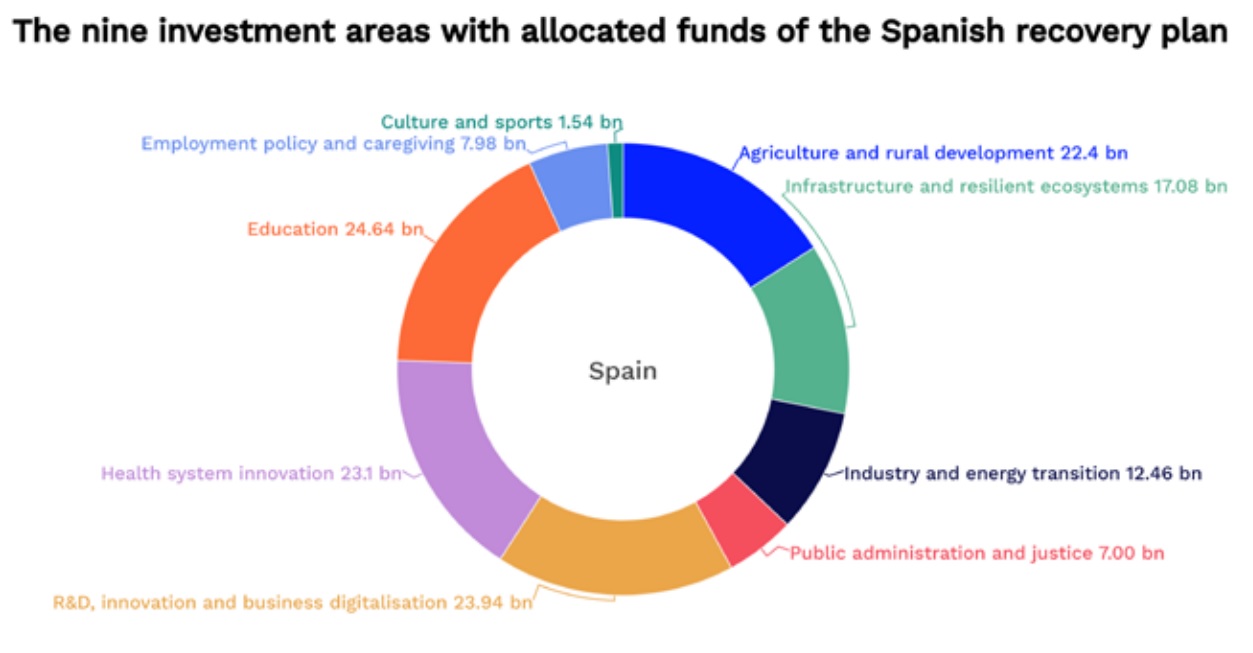 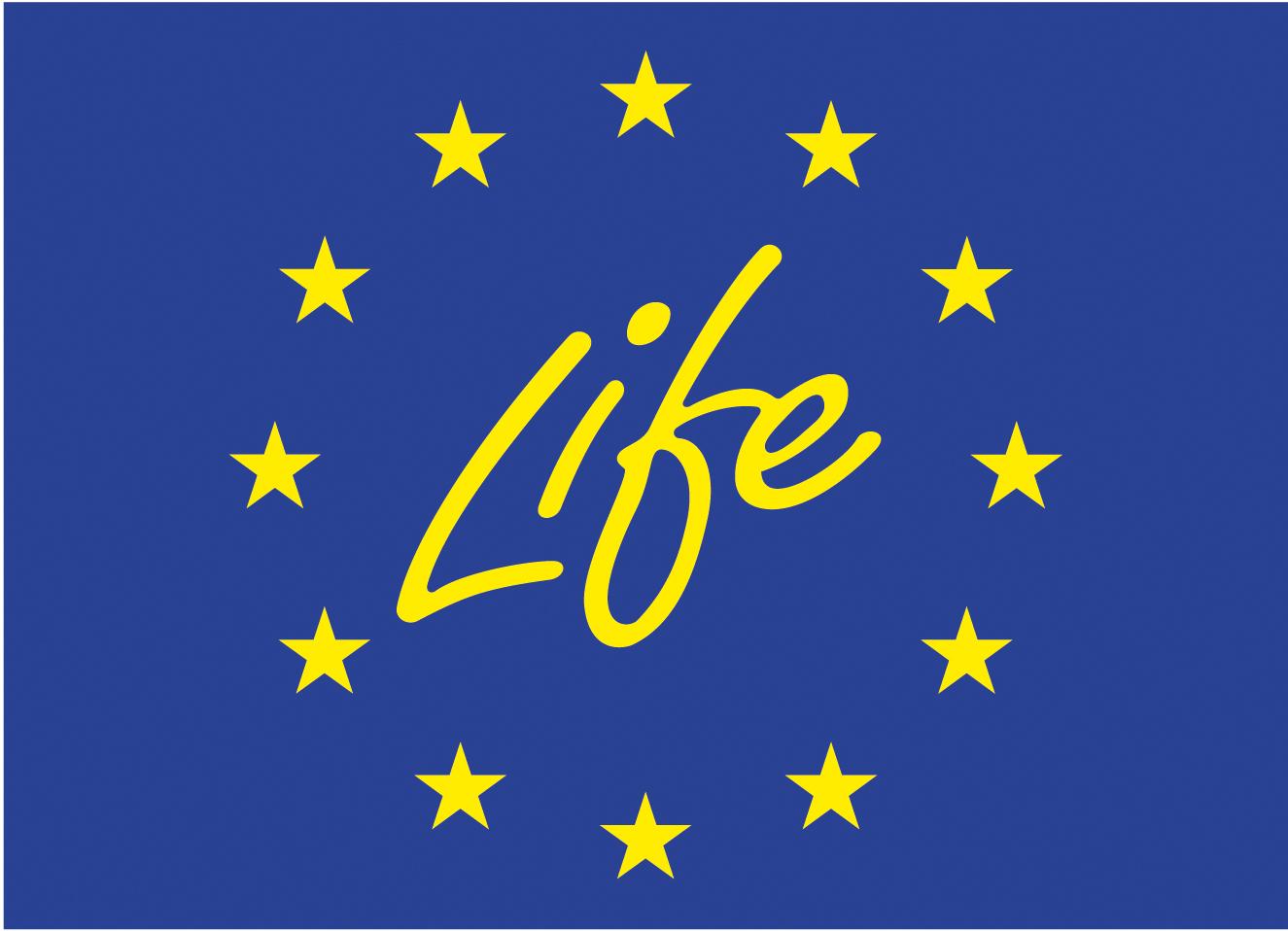 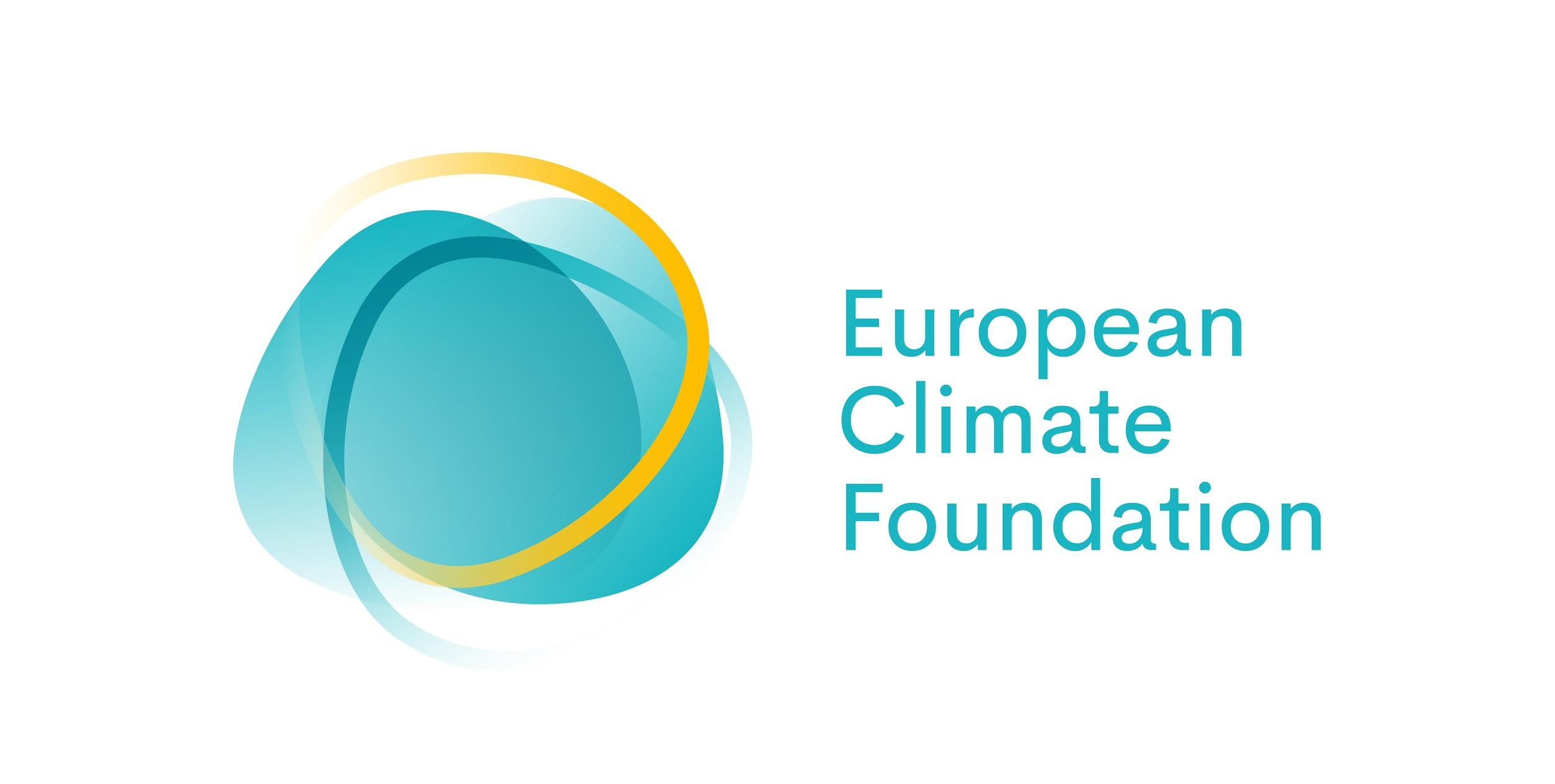 [Speaker Notes: Mainly in: agriculture and rural development, infraestructura and resilient ecosystems and indrustry and energy transition.]
SPAIN
Short overview of the Recovery Plan
3.1. Transport and mobility (examples)

Positive







Negative
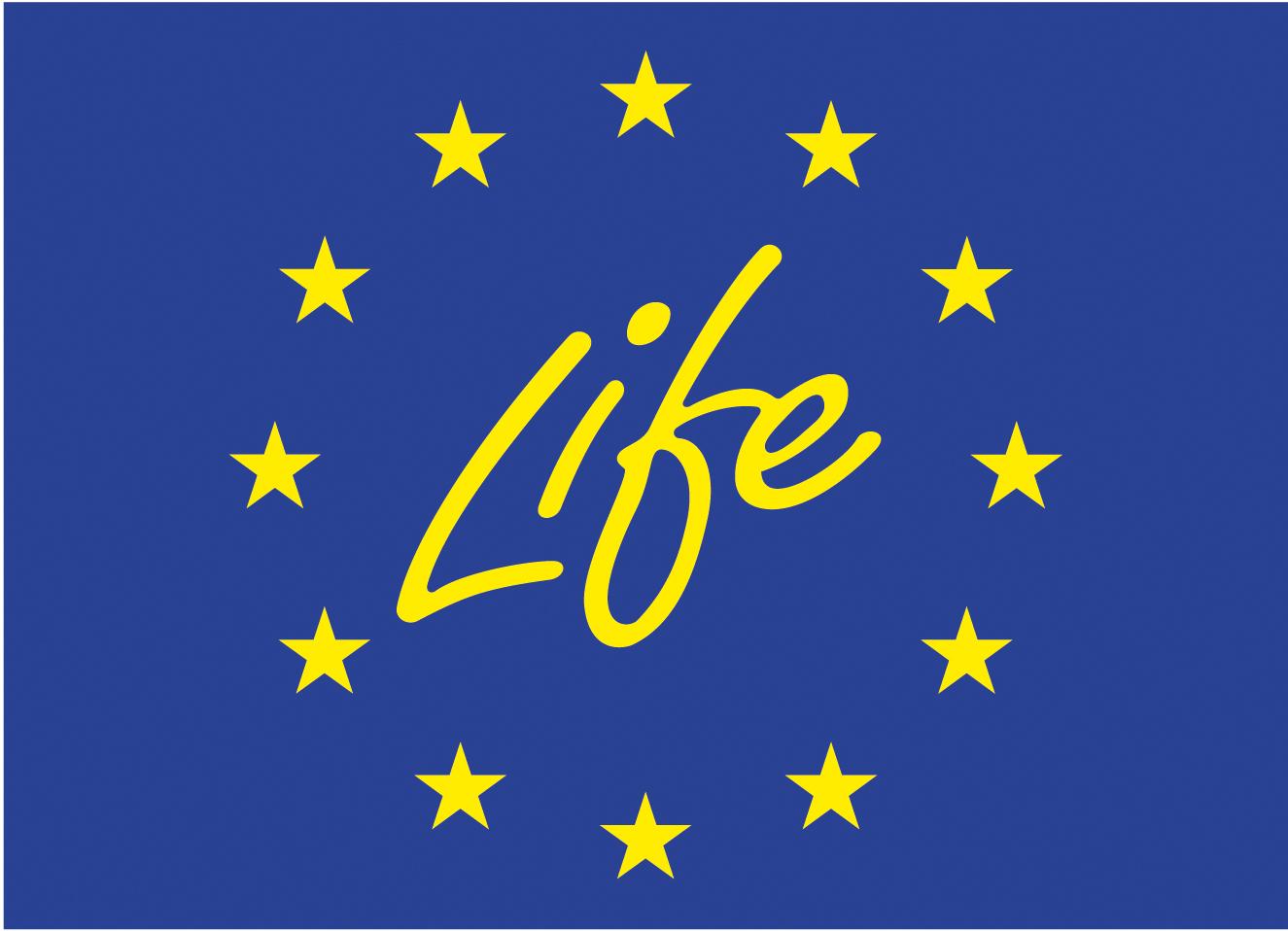 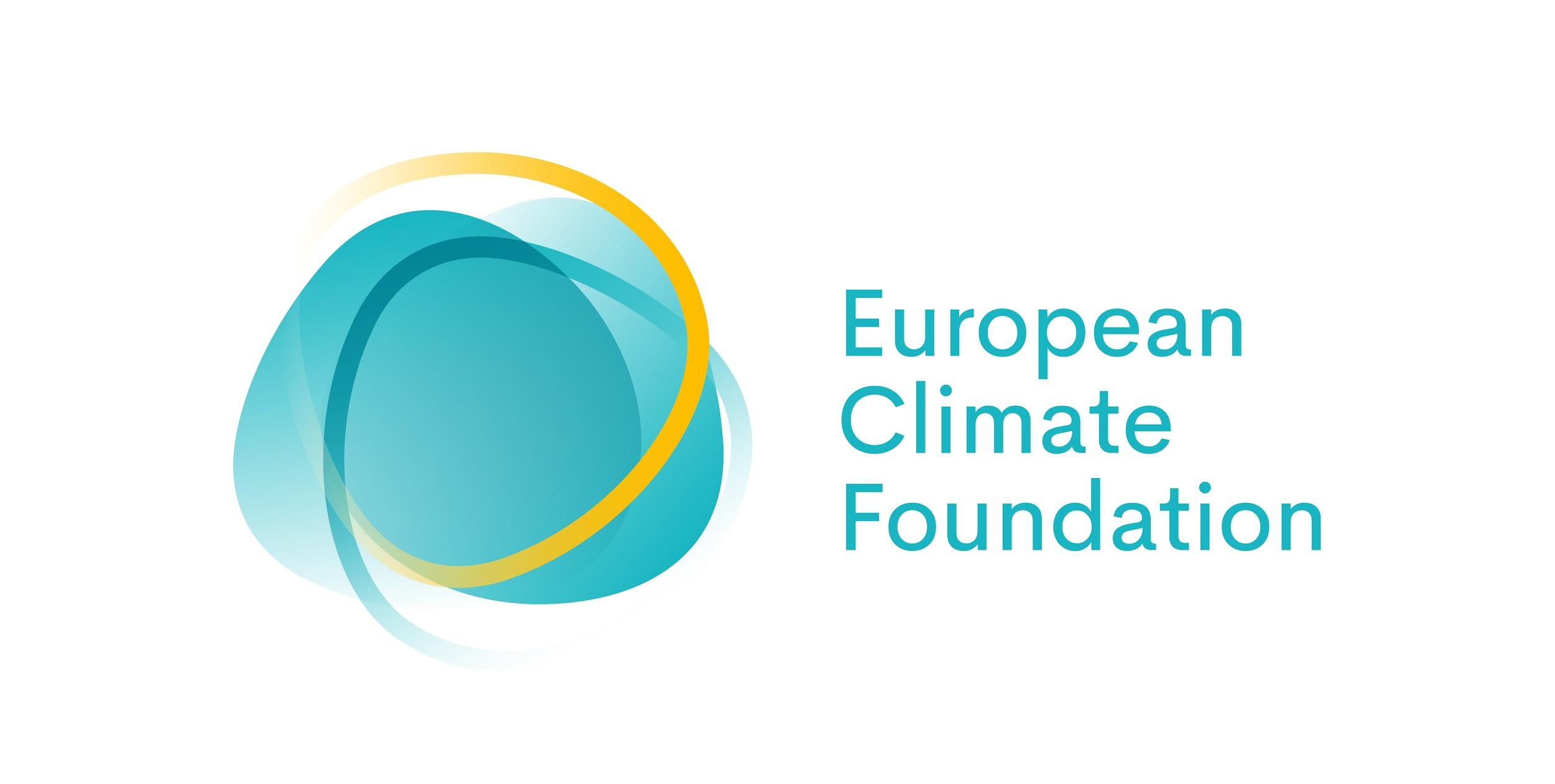 [Speaker Notes: Lack of details, implementarion, schedule, criteria and impact objetives]
SPAIN
Short overview of the Recovery Plan
3.2. Building (examples)

Positive







Negative
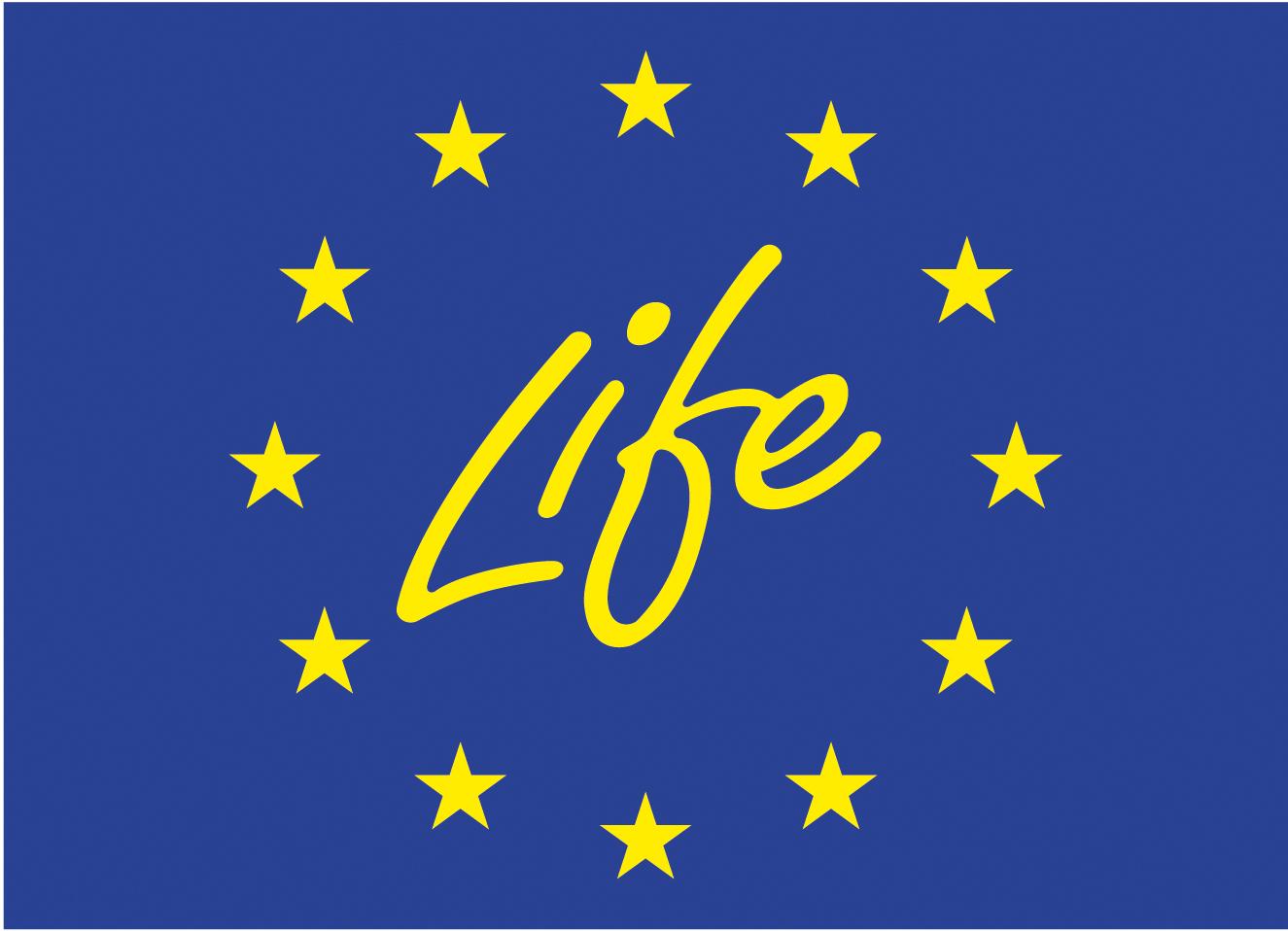 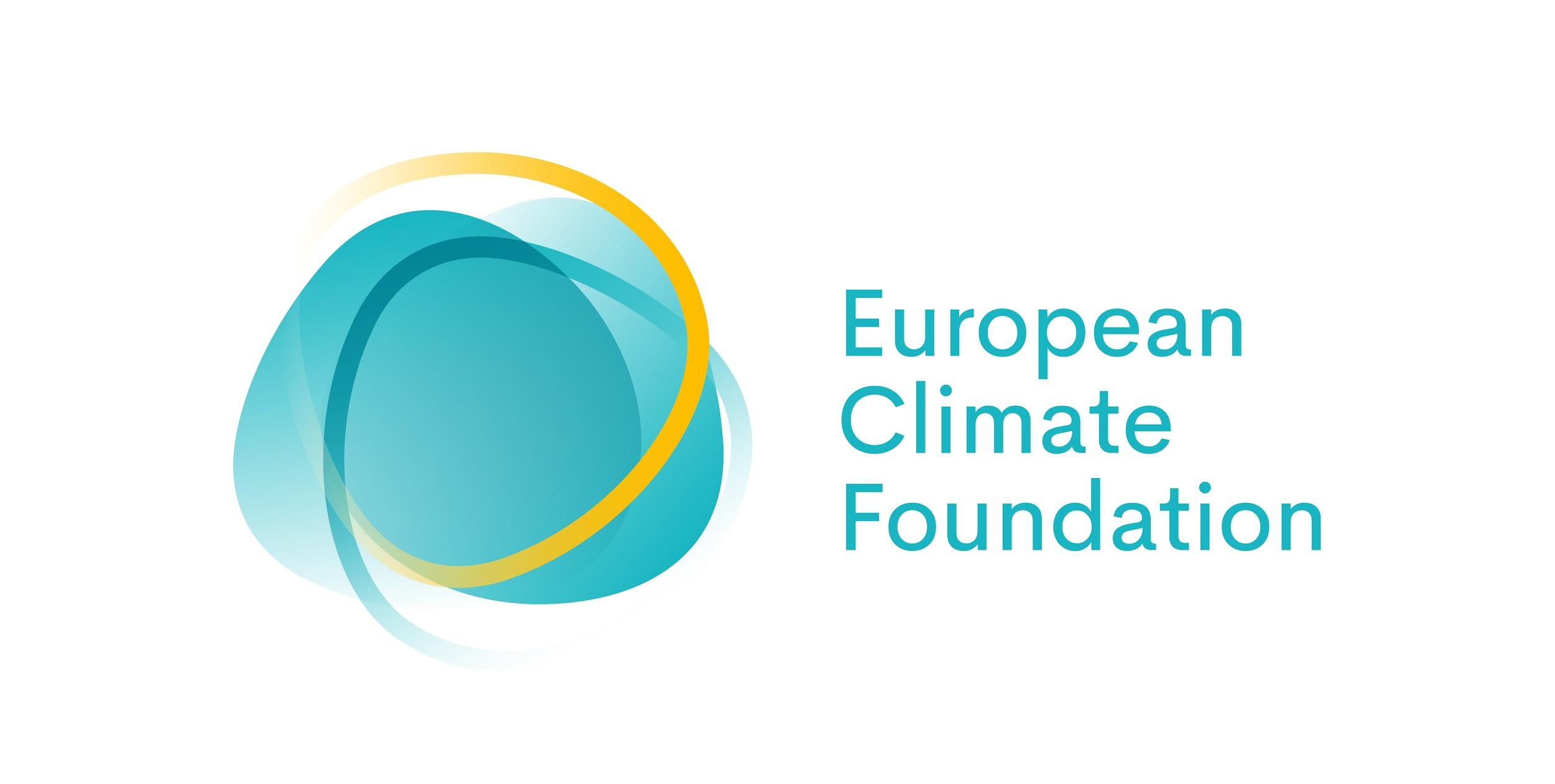 [Speaker Notes: Lack of details, implementarion, schedule, criteria and impact objetives]
SPAIN
Short overview of the Recovery Plan
3.3. Agriculture (examples)

Positive







Negative
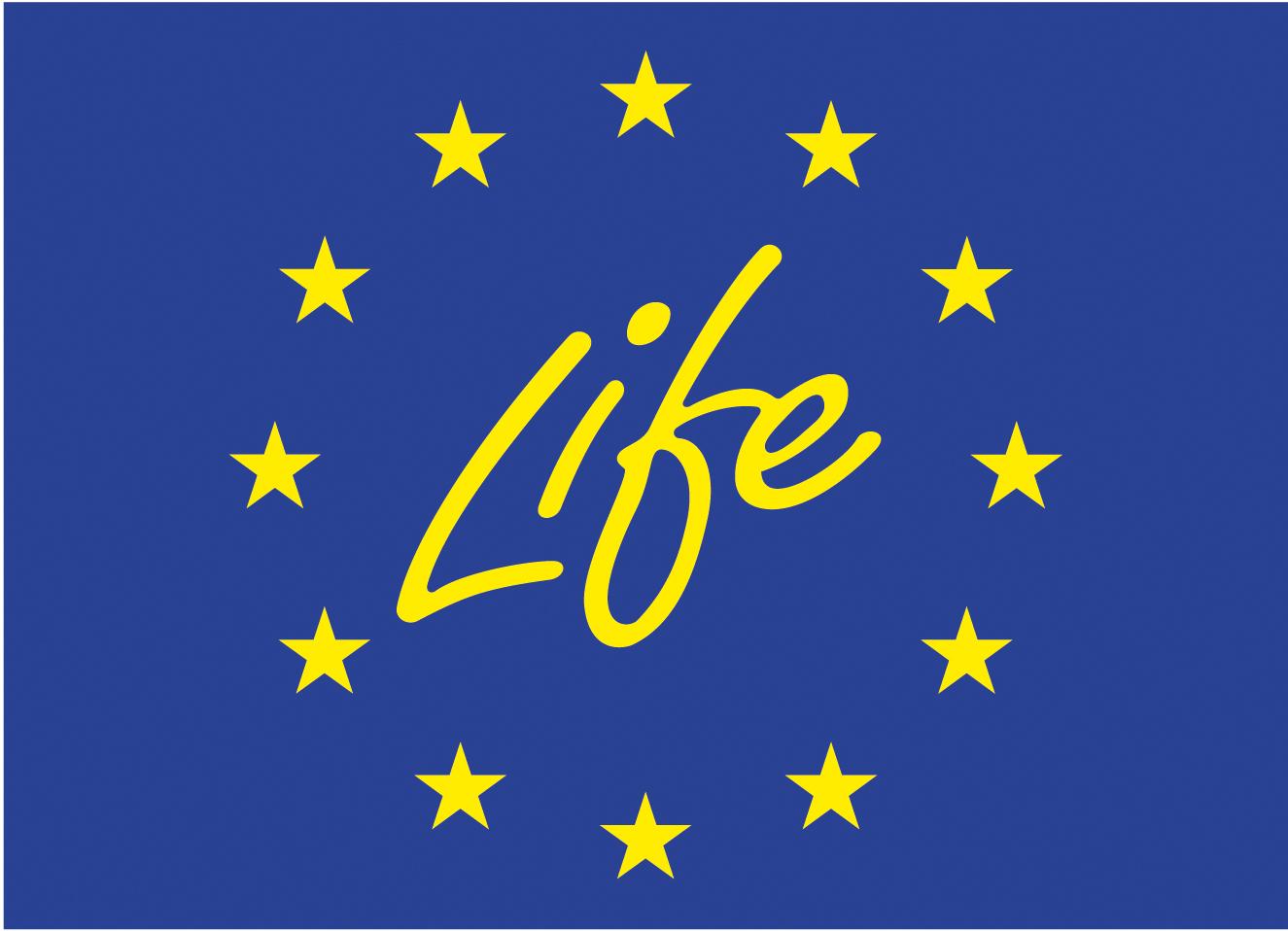 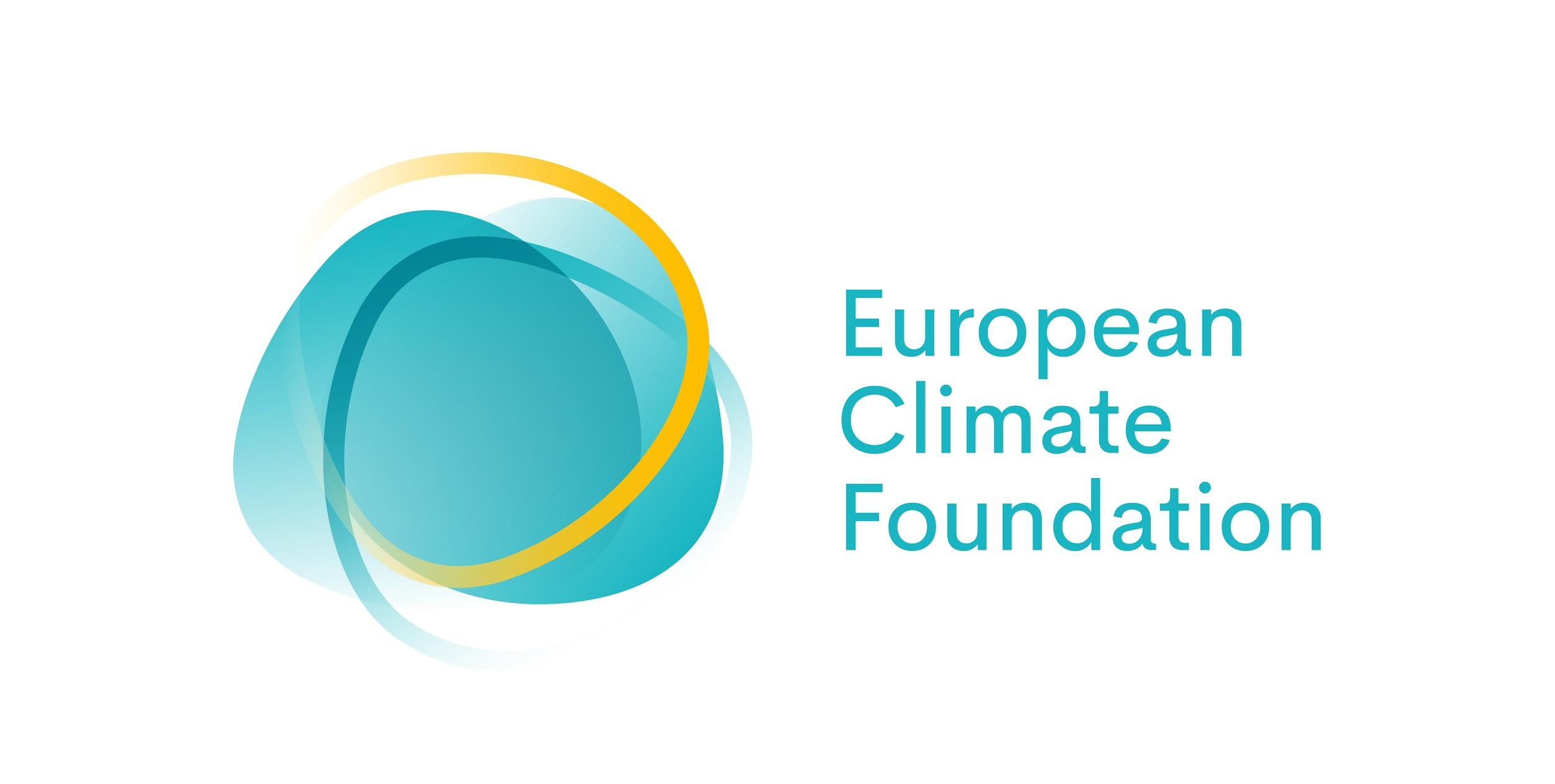 [Speaker Notes: Lack of details, implementarion, schedule, criteria and impact objetives]
SPAIN
Consistency between measures in the Recovery Plans and the National Energy and Climate Plans (NECPs)
The EC valued the Spanish NECP very positively
The measures included in the NECP are included in the Recovery Plan (Some of them have been named in previous slides)
The Recovery Plan includes lines of action inside driving policies that are not included in the NECP due to the global and transversal nature of the policies included in the Recovery Plan since it has been developed for a post-COVID-19 period while the NECP was designed before.

Commitments to Policy Reforms – Use of fiscal instruments

The Recovery Plan recognizes the shortcomings of the Spanish tax system. Among other, environmental taxation
Creation of an expert group for tax reform
In the short term, among other: reinforcement of the system’s collection capacity and the implementation of different projects to improve environmental taxation, as well as adjustments to existing taxes to reinforce their effectiveness, eliminate some dysfunctions and adapt incentives to boost economic activity and employment
Reforms commitments are not specified

The tenth driving policy is the modernization of the tax system for inclusive and sustainable growth, 
but the current draft of recovery plan doesn’t specify how much funding will be allocated.
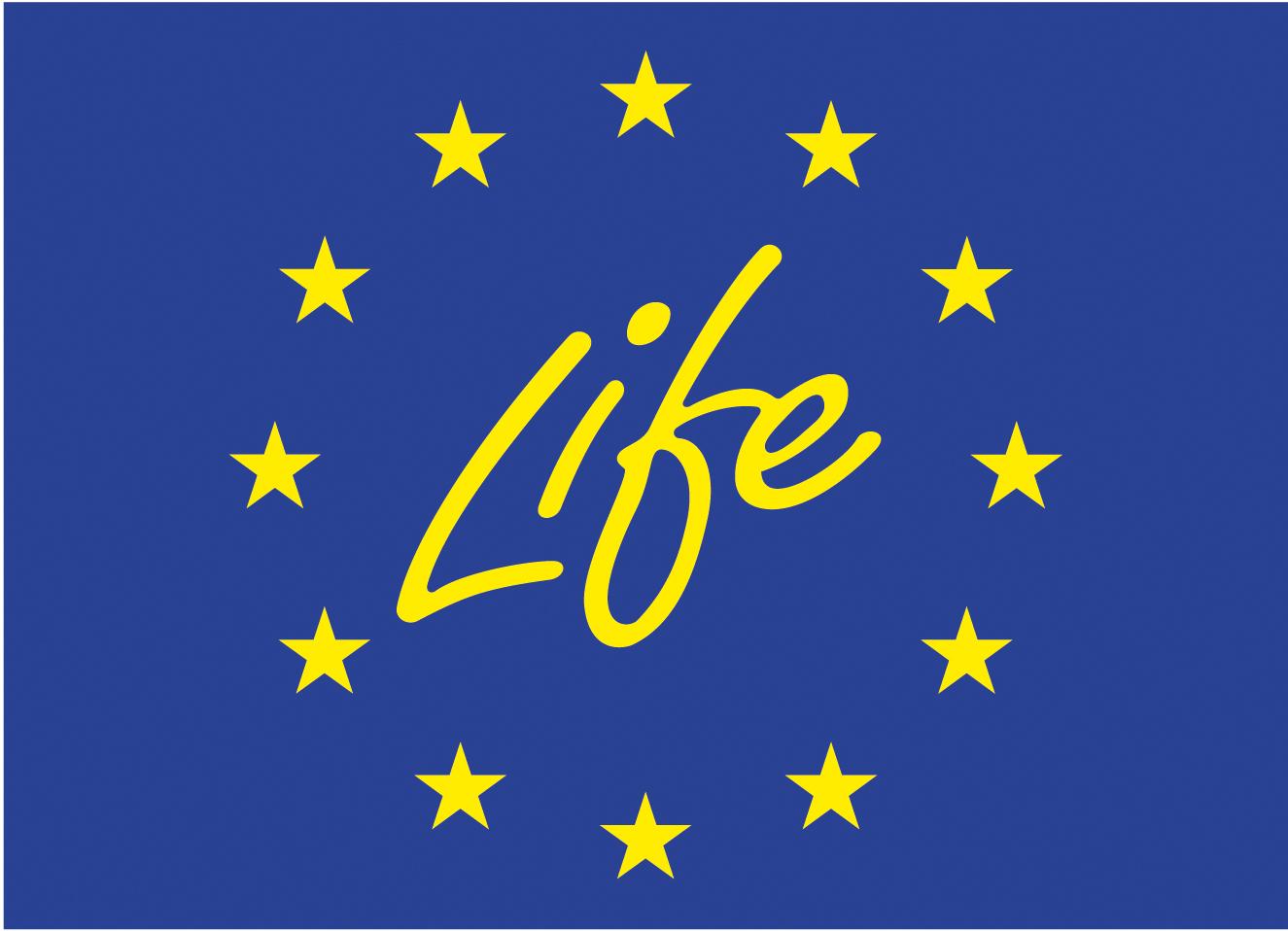 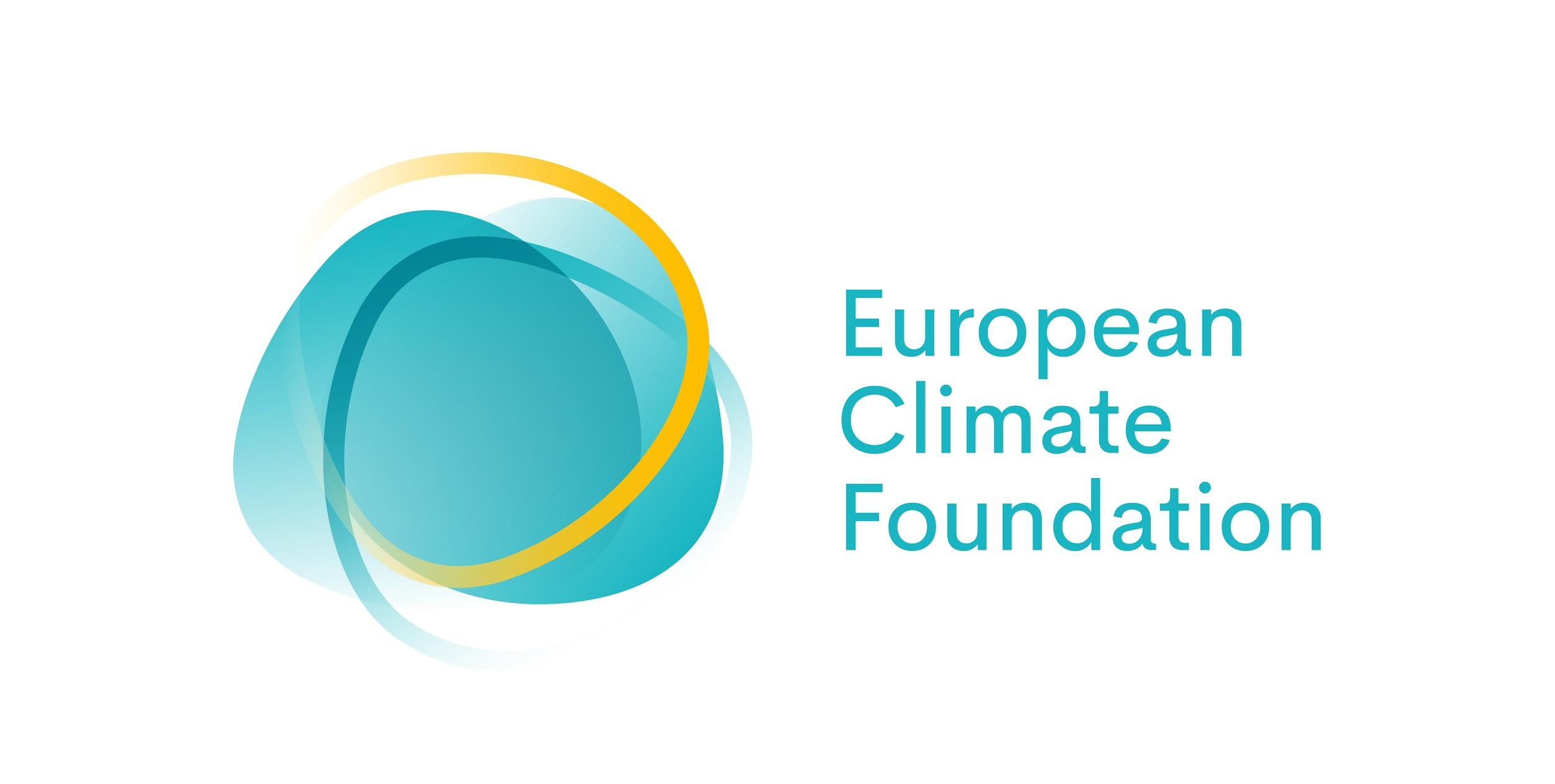 SPAIN
Final recommendations for the way forwards
Transparency

Participation

Schedule

Detail of the distribution of investments and to what and to whom they are granted

Impact measurement (emission reduction, job creation, investments, etc.)

Prioritization of key sector which have greatest potential for transforming the economy and reach climate and environmental goals

Measures for protection of territories and biodiversity

Regulation and specific legislation on key issues

Revision of NECP goals to adapt them to the increase of ambition agreed by Europe

National and regional political commitment and stability
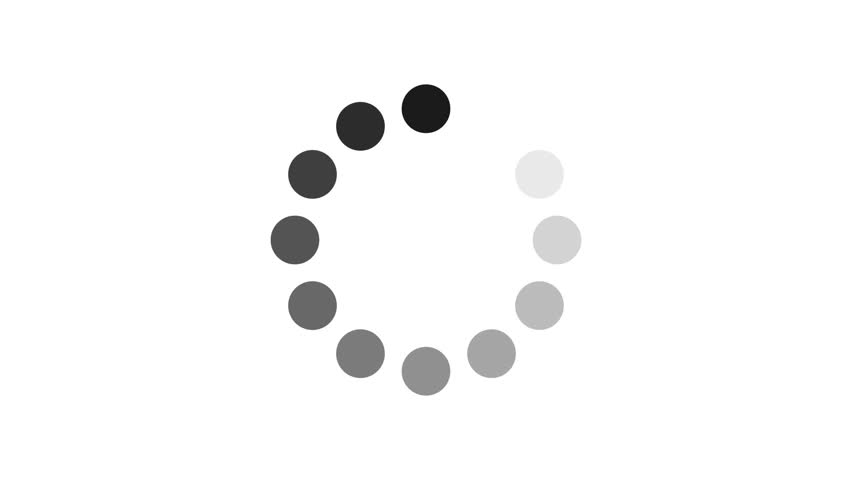 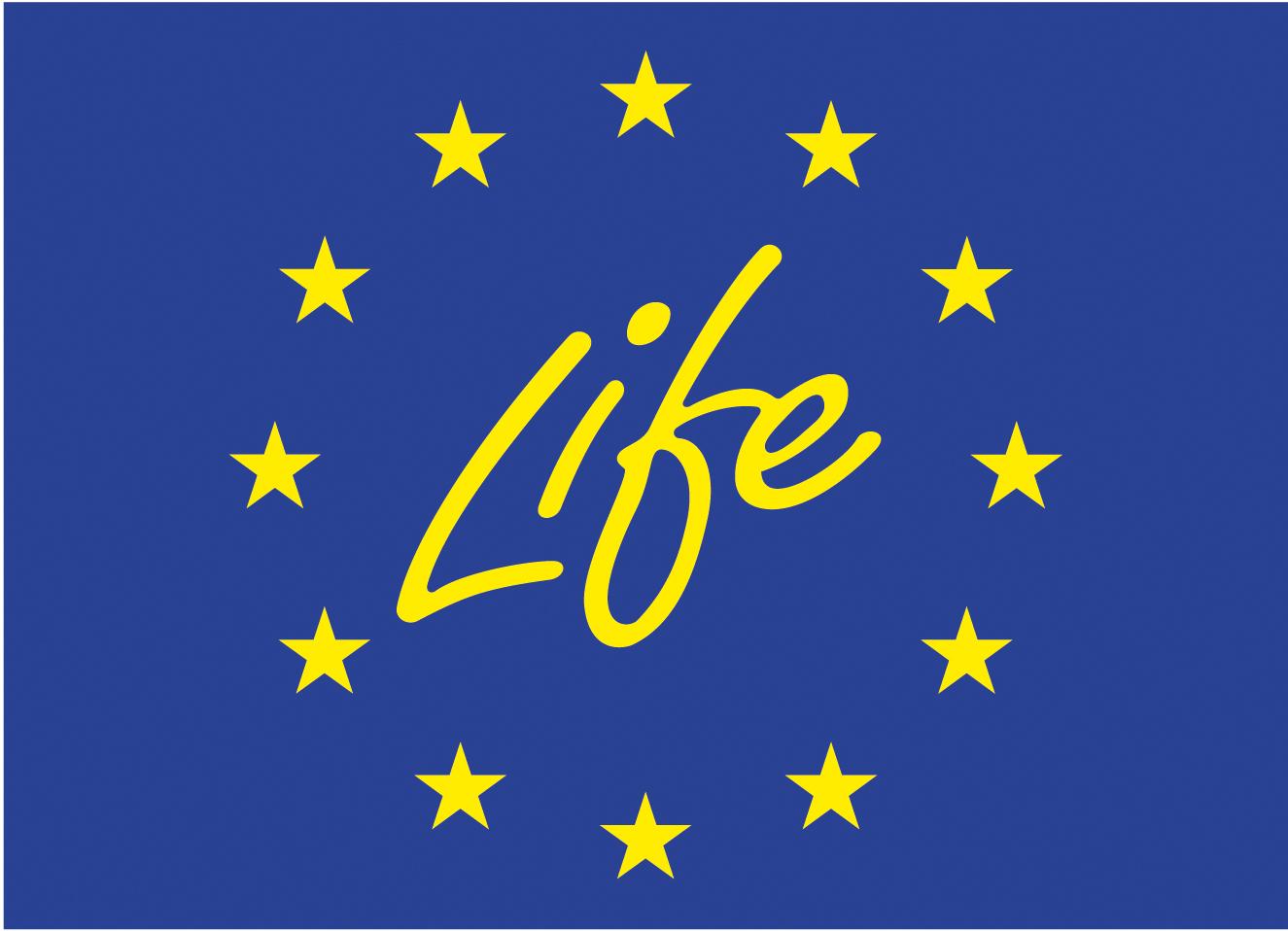 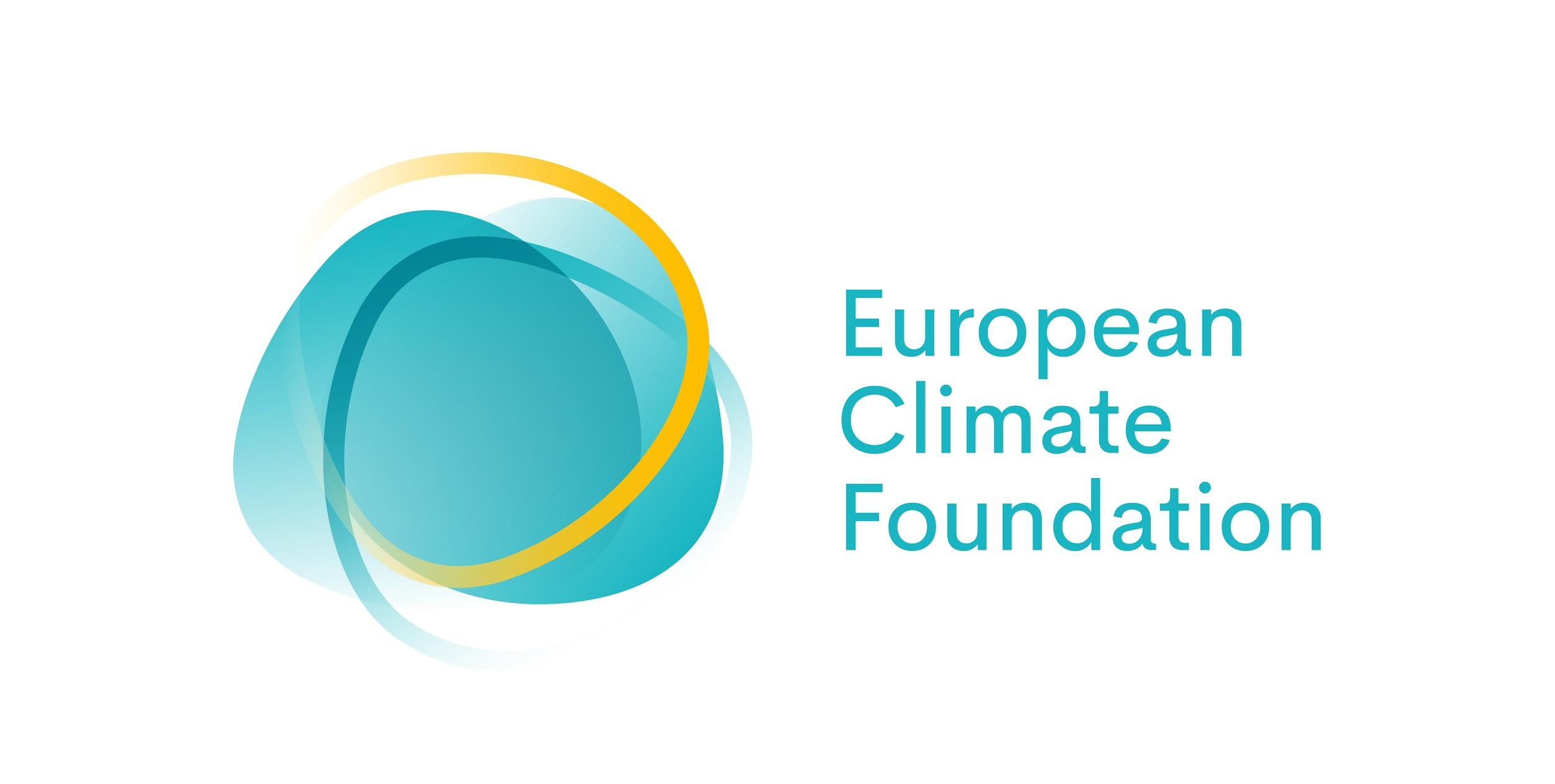 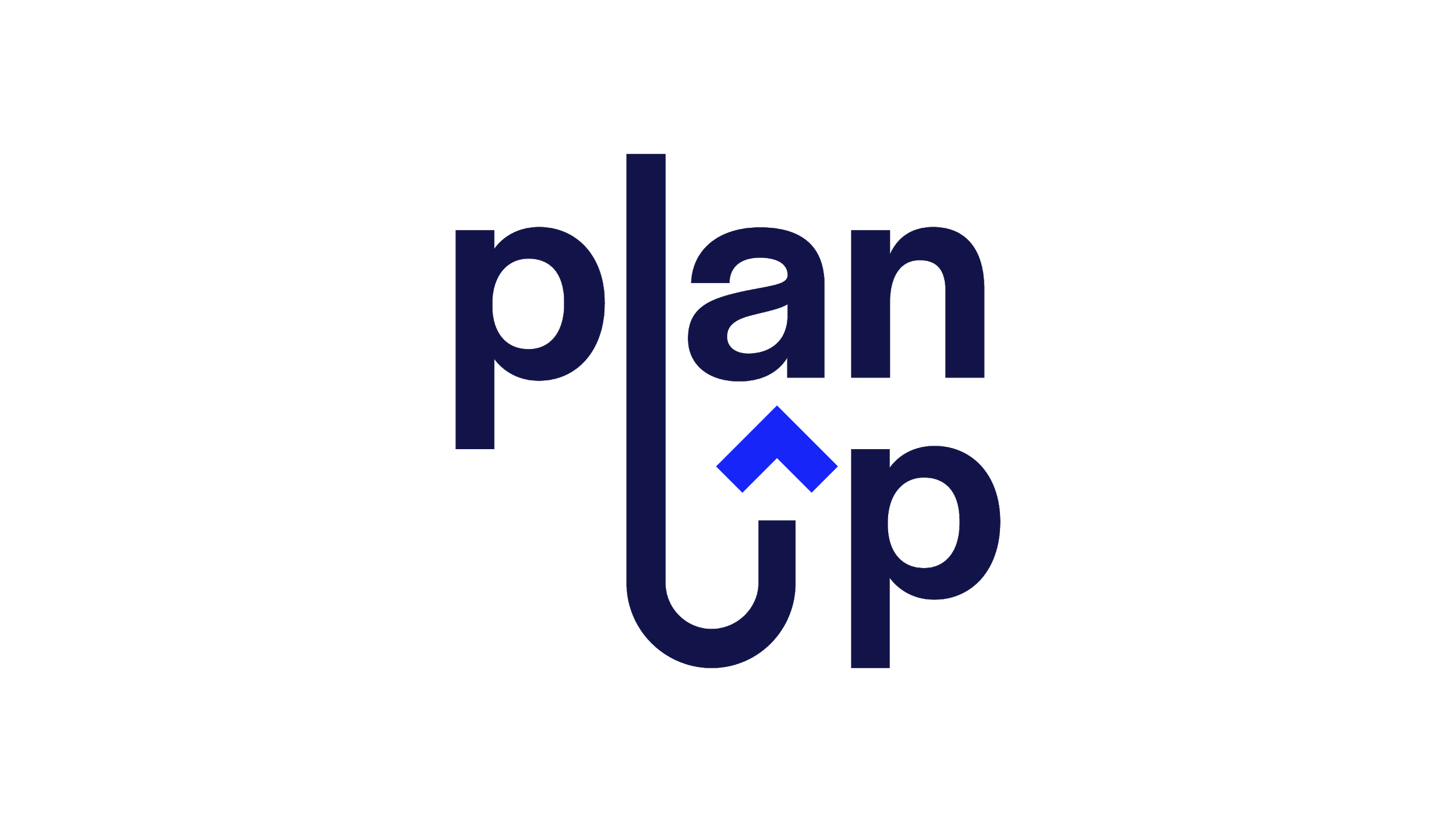 Thank you
Daniel Sanz			Mónica Vidal			Cristian Quílez
daniel.sanz@ecodes.org		monica.vidal@ecodes.org		cristian.quilez@ecodes.org 


Ecology and Development Foundation (ECODES)
ecodes.org / (+ 34) 976 29 82 82
Spain
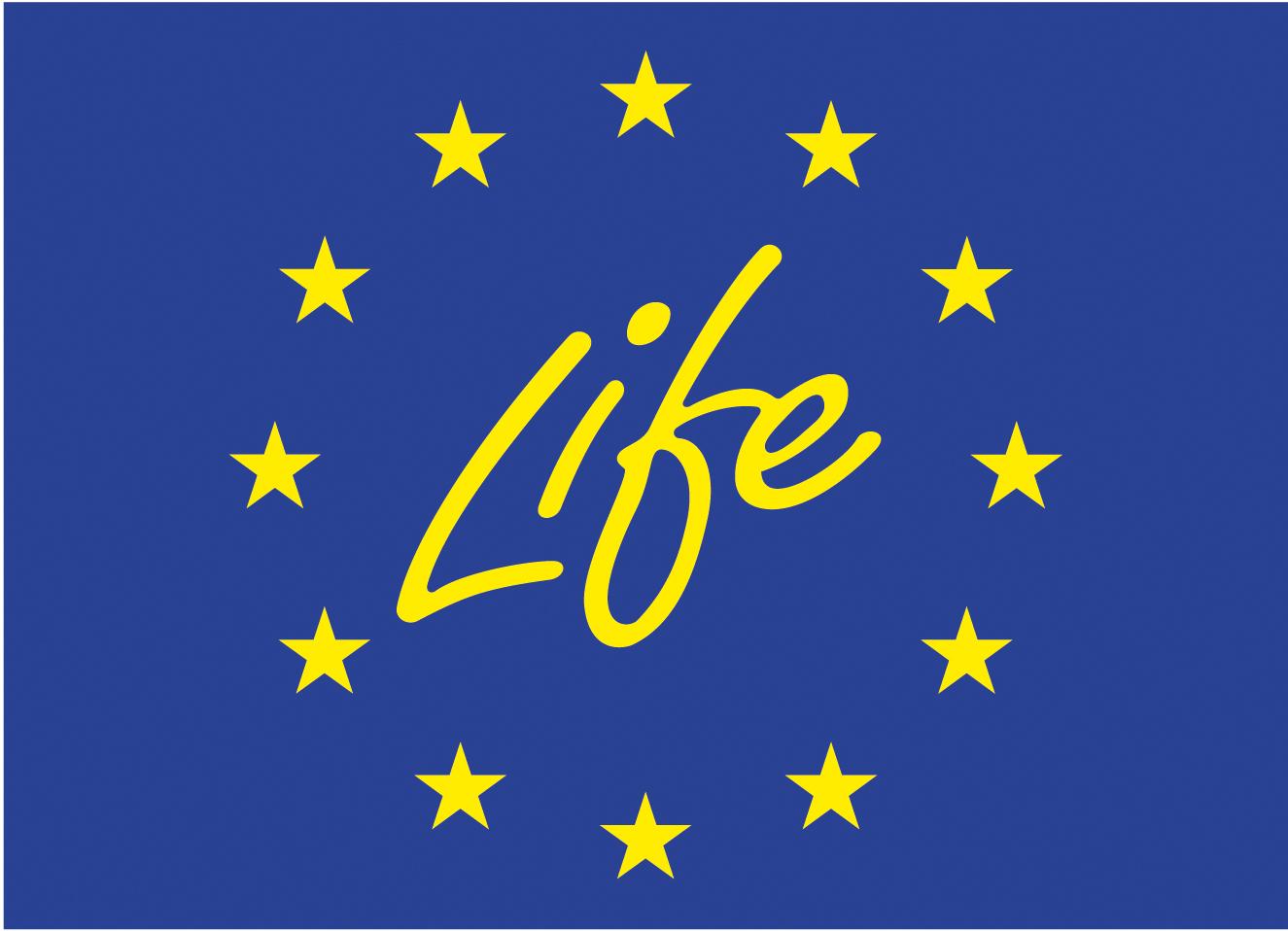 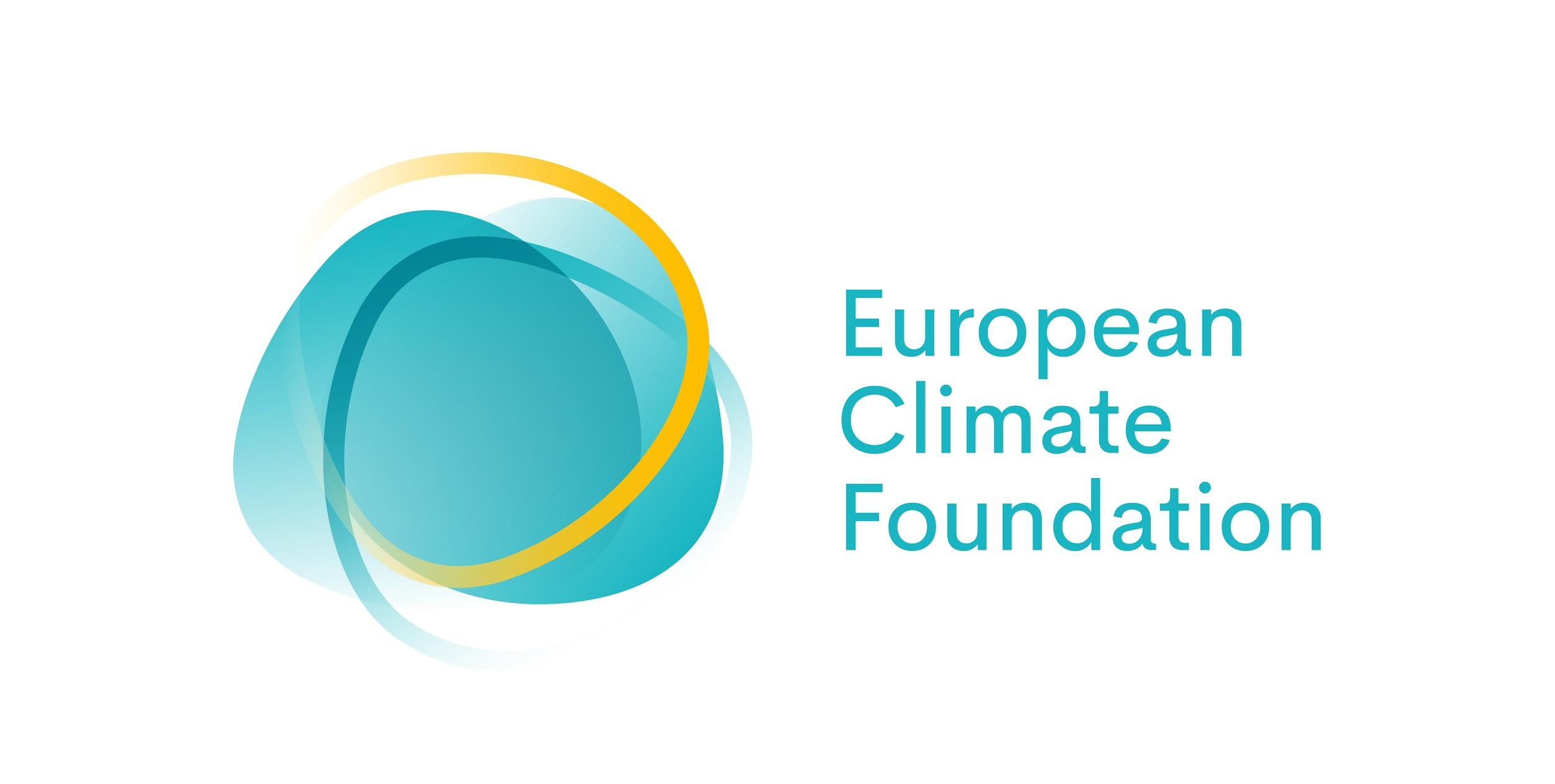 This project has received funding from the European Union’s LIFE  programme under grant agreement no. LIFE17 GIC/AT/000039
We acknowledge the support of the European Climate Foundation